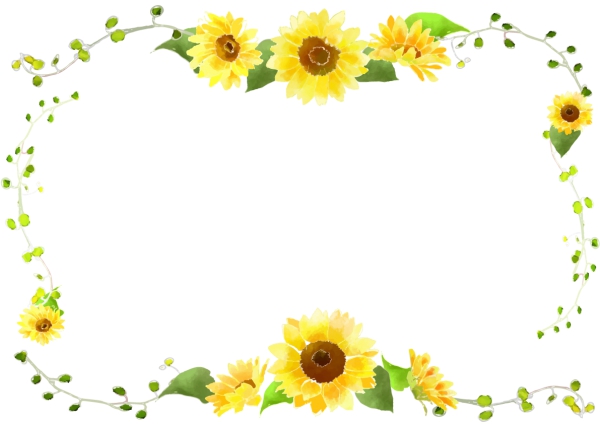 Luyện từ và câu
Câu ghép
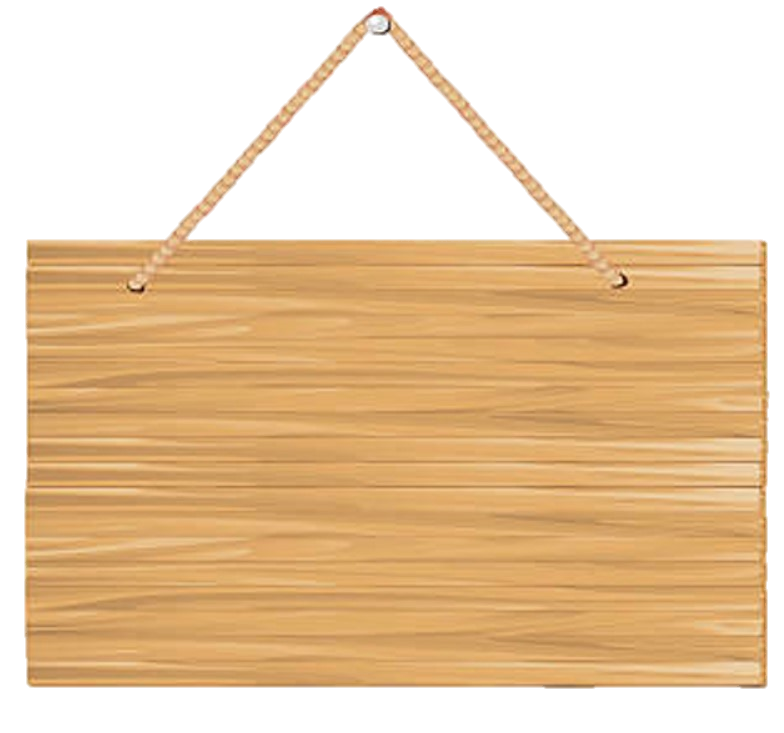 Luyện từ và câu
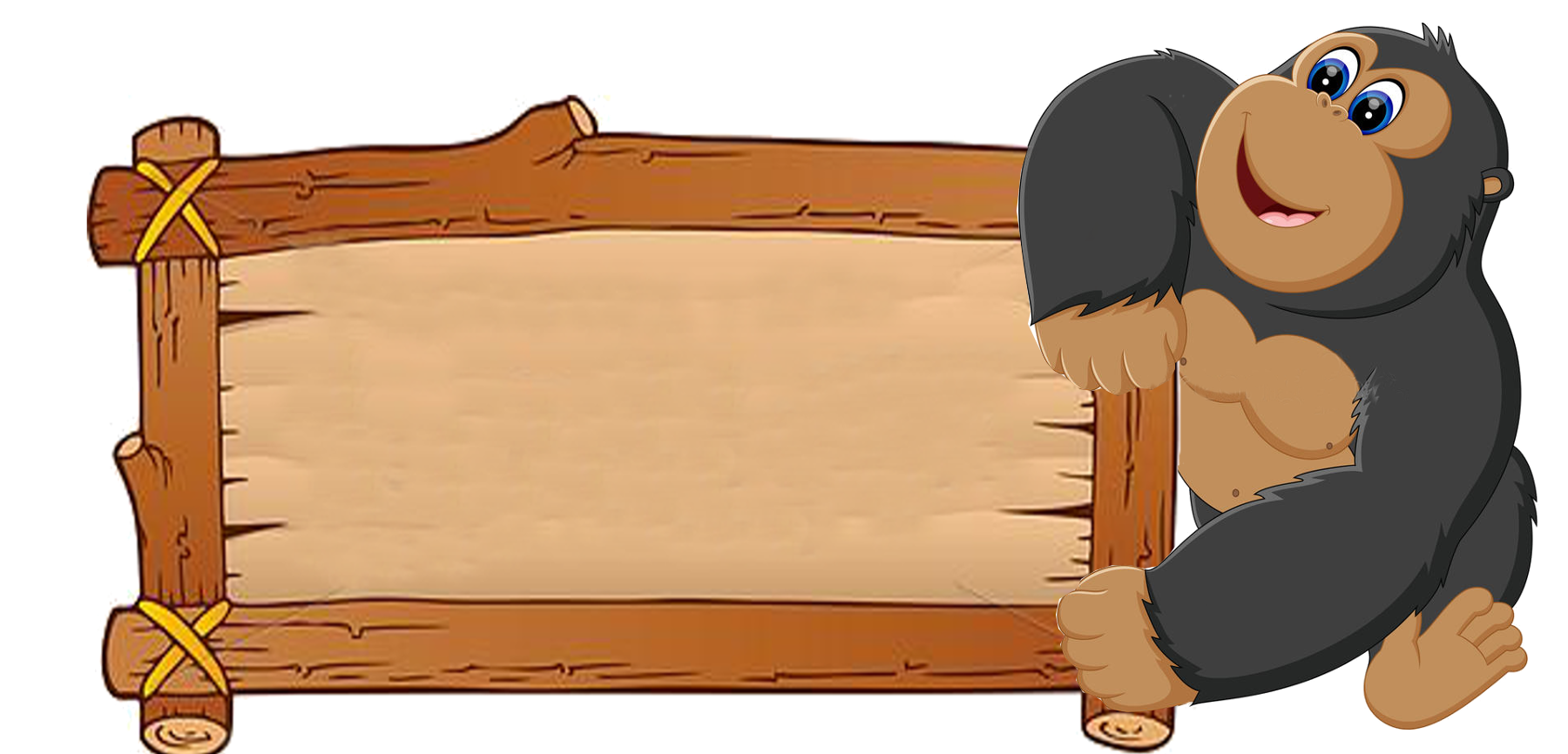 KHỞI ĐỘNG
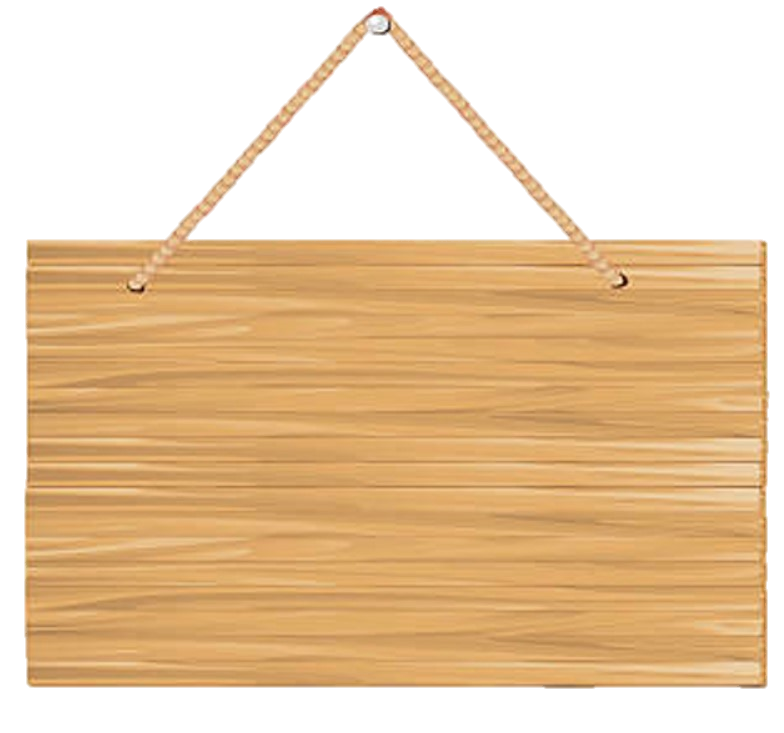 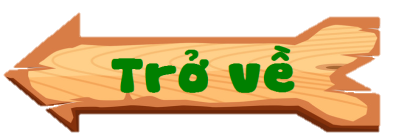 Câu đơn
Em là học sinh trường tiểu học Hà Huy Giáp.
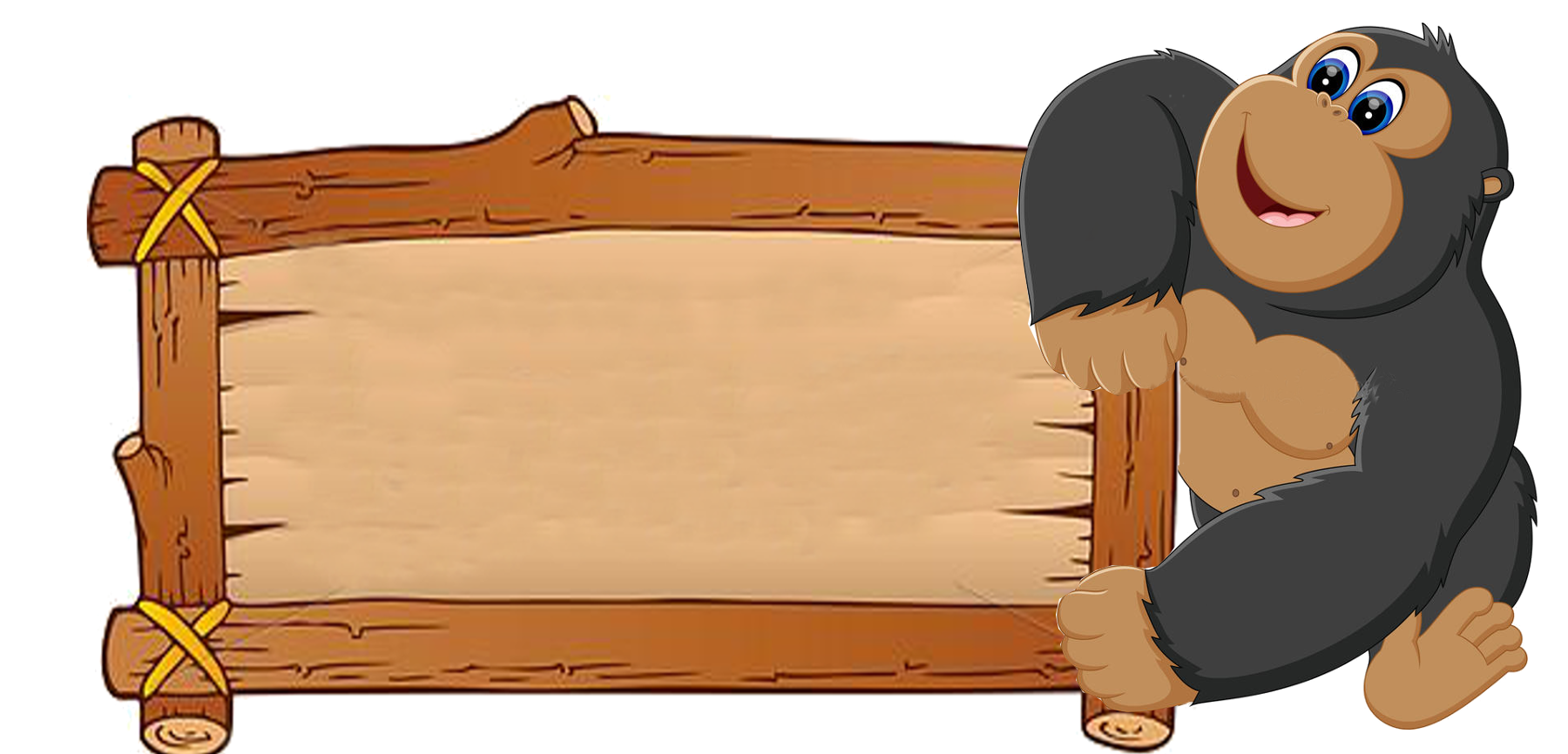 Đặt 1 câu do một cụm chủ ngữ - vị ngữ tạo thành.
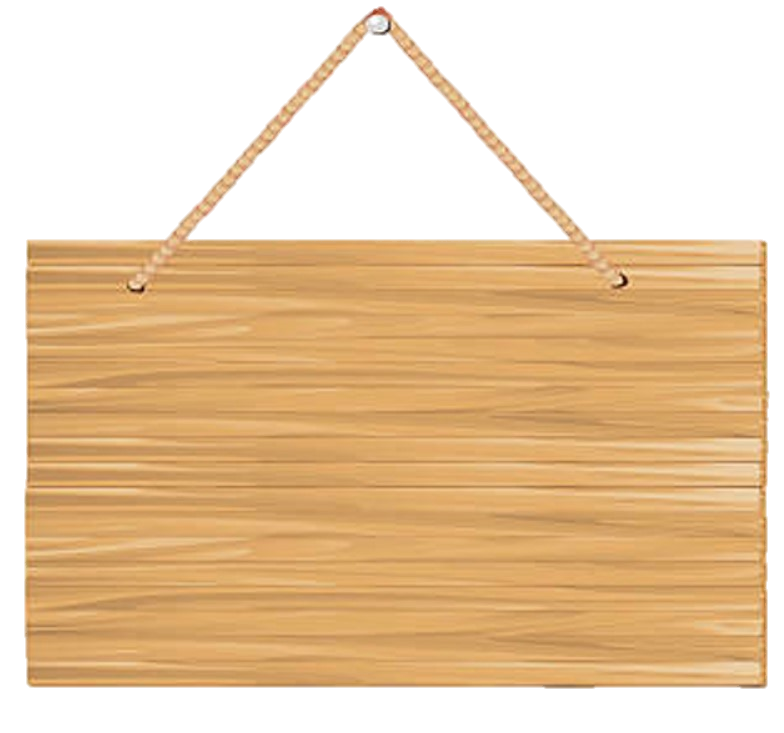 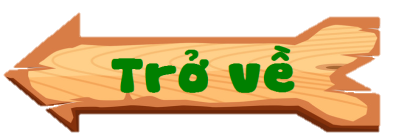 Câu ghép
Mưa sầm sập đổ xuống, bụi nước toả trắng ngần.
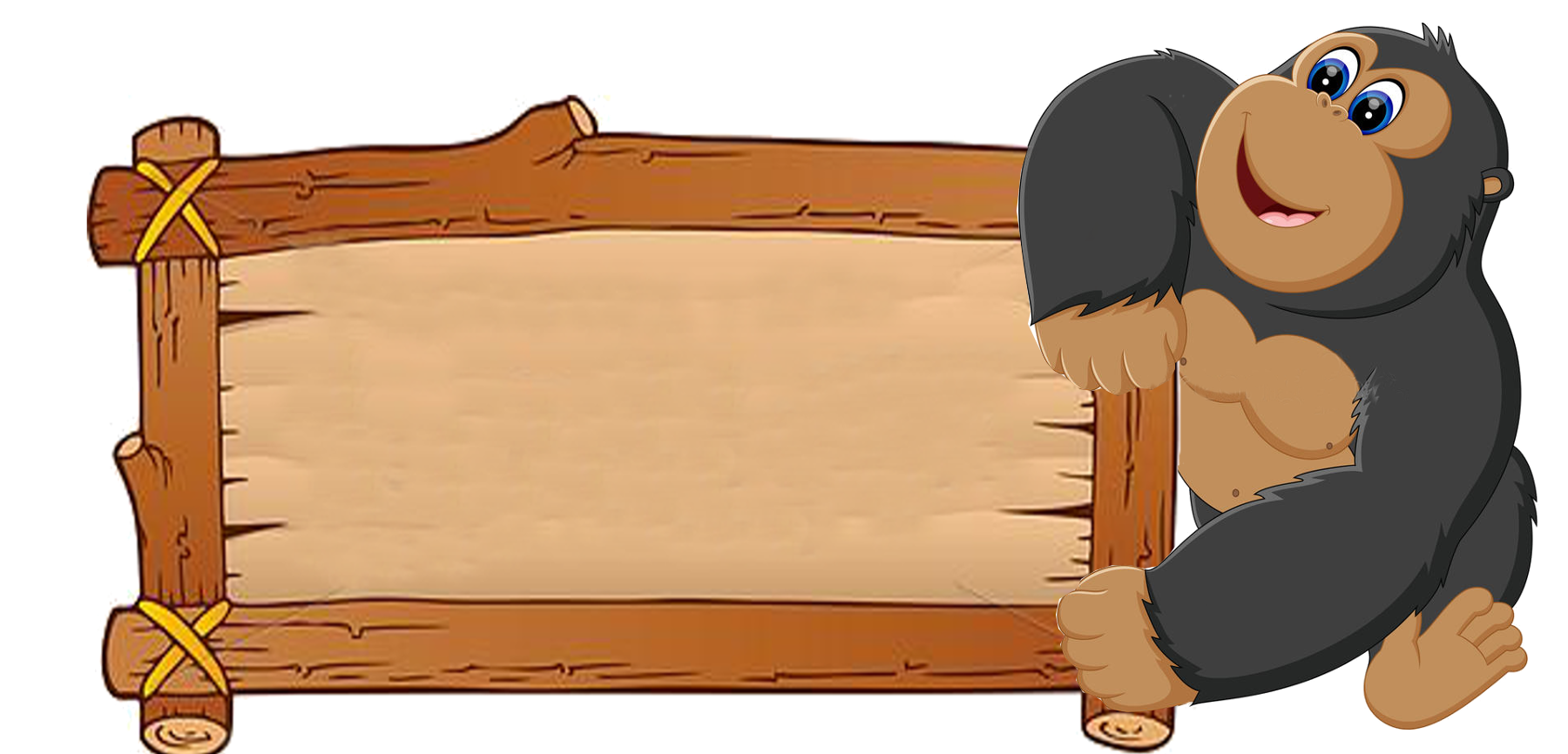 Đặt 1 câu do nhiều  cụm chủ ngữ - vị ngữ tạo thành.
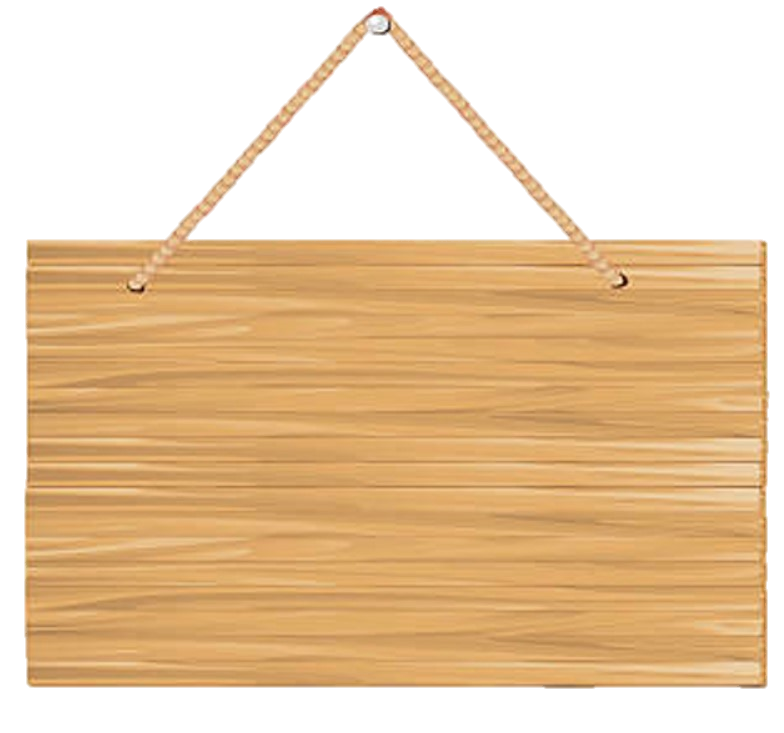 Thứ …., ngày….. tháng 1 năm 2022
Luyện từ và câu
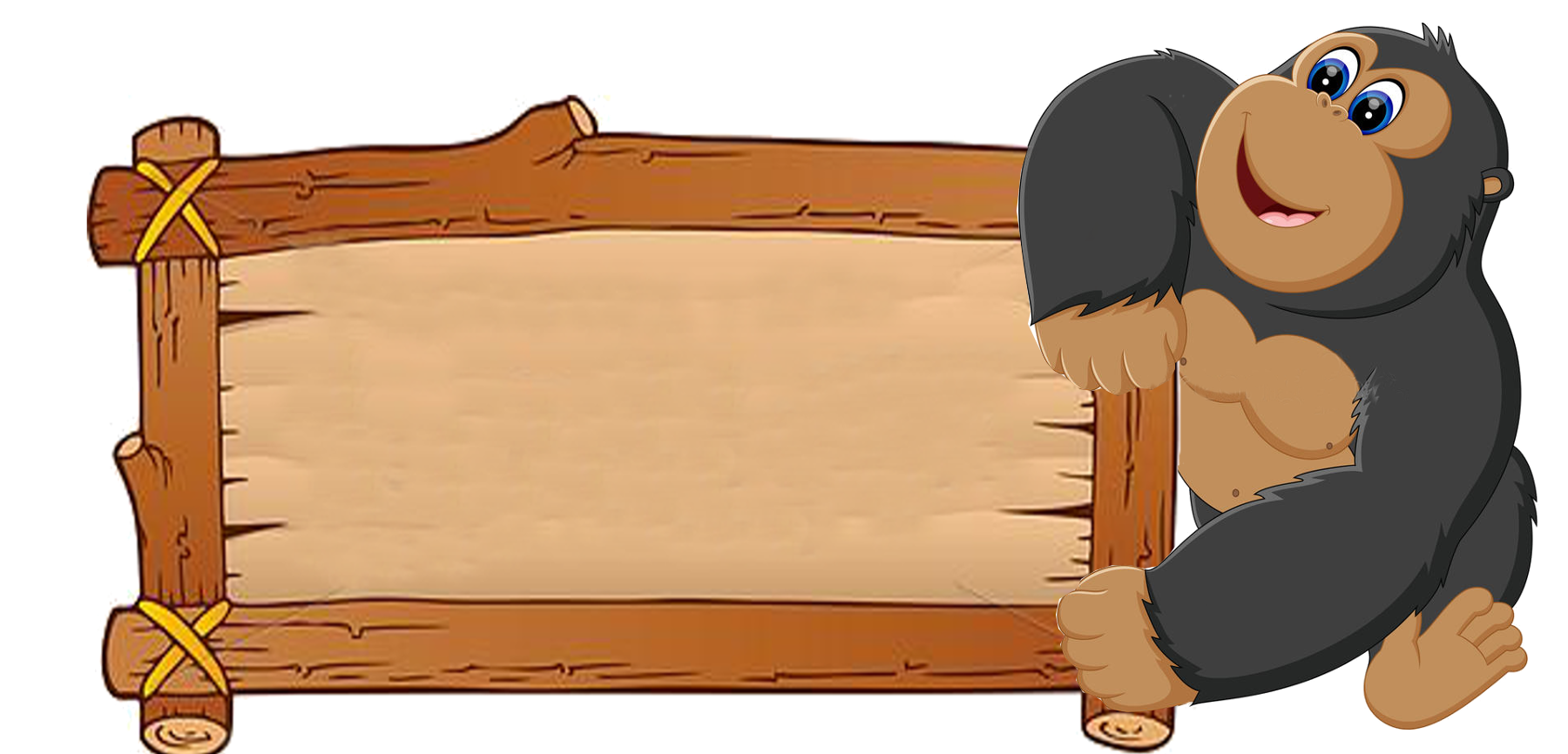 CÂU GHÉP
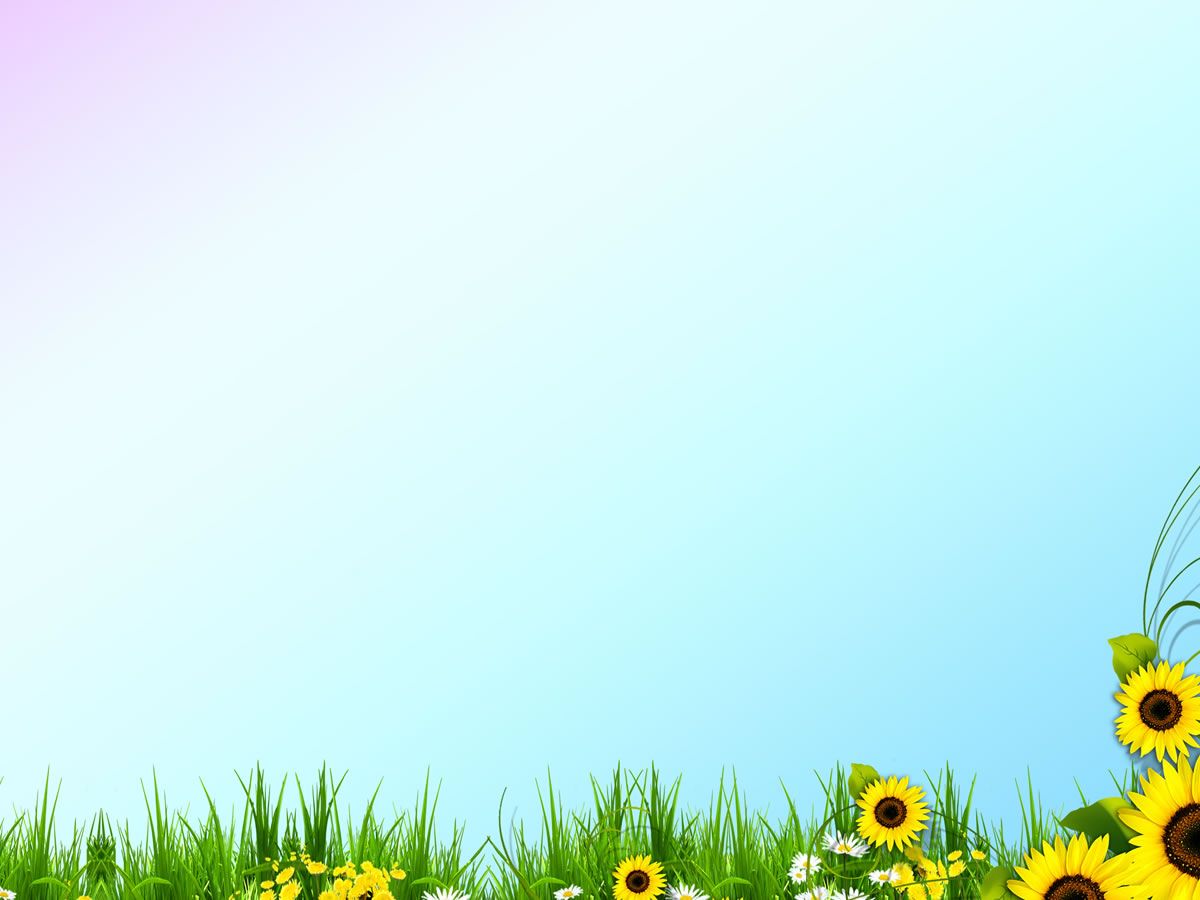 I. Nhận xét
Đọc đoạn văn sau và trả lời câu hỏi:
       Mỗi lần rời nhà đi, bao giờ con khỉ cũng nhảy phóc lên ngồi trên lưng con chó to. Hễ con chó đi chậm, con khỉ cấu hai tai con chó giật giật. Con chó chạy sải thì khỉ gò lưng như người phi ngựa. Chó chạy thong thả, khỉ buông thõng hai tay, ngồi ngúc nga ngúc ngắc.
                                                                               Đoàn Giỏi
1. Đánh số thứ tự các câu trong đoạn văn trên rồi xác định chủ ngữ, vị ngữ trong từng câu.
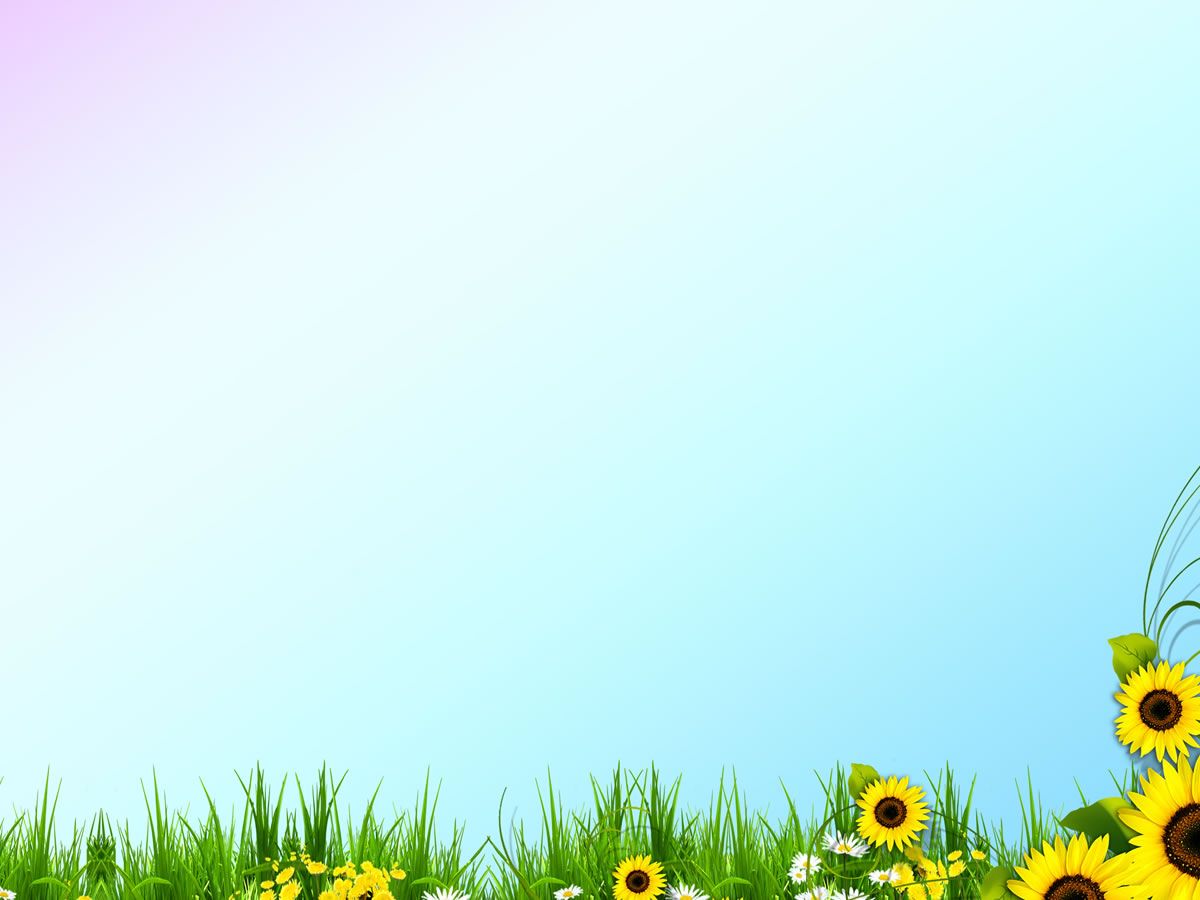 1. Đánh số thứ tự các câu trong đoạn văn trên rồi xác định chủ ngữ, vị ngữ trong từng câu.
(1)
Mỗi lần rời nhà đi, bao giờ con khỉ cũng nhảy phóc lên ngồi trên lưng con chó to.     Hễ con chó đi chậm, con khỉ cấu hai tai con chó giật giật.       Con chó chạy sải thì khỉ gò lưng như người phi ngựa.     Chó chạy thong thả, khỉ buông thõng hai tay, ngồi ngúc nga ngúc ngắc.
                                                                               Đoàn Giỏi
(2)
(3)
(4)
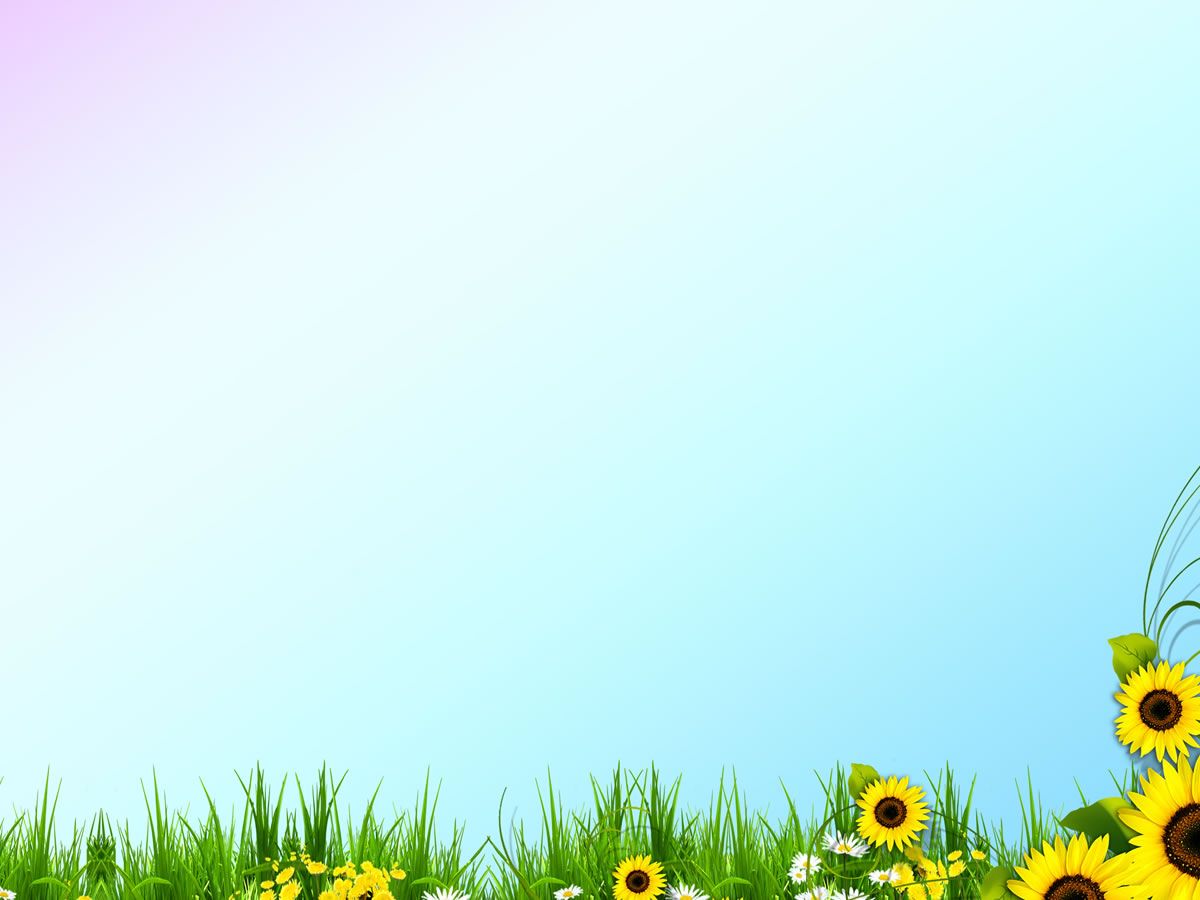 1. Đánh số thứ tự các câu trong đoạn văn trên rồi xác định chủ ngữ, vị ngữ trong từng câu.
(1) Mỗi lần rời nhà đi, bao giờ con khỉ cũng nhảy phóc lên ngồi trên 
lưng con chó to.
CN
VN
(2) Hễ con chó đi chậm, con khỉ cấu hai tai con chó giật giật.
CN
CN
VN
VN
(3) Con chó chạy sải thì khỉ gò lưng như người phi ngựa.
CN
CN
VN
VN
(4) Chó chạy thong thả, khỉ buông thõng hai tay, ngồi ngúc nga ngúc 
ngắc.
VN
CN
CN
VN
2. Xếp các câu trên vào nhóm thích hợp:
Câu đơn ( câu do một cụm chủ ngữ - vị ngữ tạo thành)
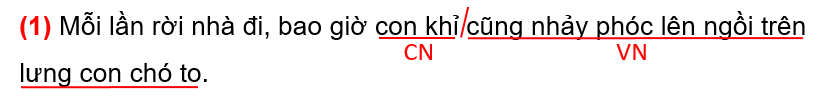 b) Câu ghép ( câu do nhiều cụm chủ ngữ - vị ngữ bình đẳng với nhau tạo thành)
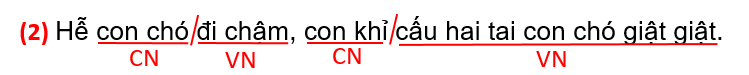 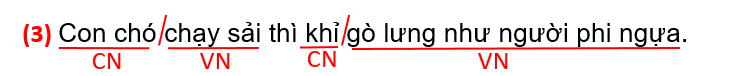 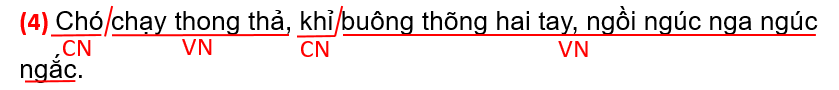 3. Không thể tách mỗi cụm chủ ngữ - vị ngữ trong các câu ghép trên vì các vế của câu ghép đó có mối quan hệ chặt chẽ với nhau, chúng không thể tách rời nhau.
3. Có thể tách mỗi cụm chủ ngữ - vị ngữa trong các câu ghép nói trên thành một câu đơn được không?
II. Ghi nhớ:
    Câu ghép là câu do nhiều vế câu ghép lại.
   Mỗi vế câu ghép thường có cấu tạo giống một câu đơn (có đủ chủ ngữ và vị ngữ) và thể hiện một ý có quan hệ chặt chẽ với ý của những vế câu khác.
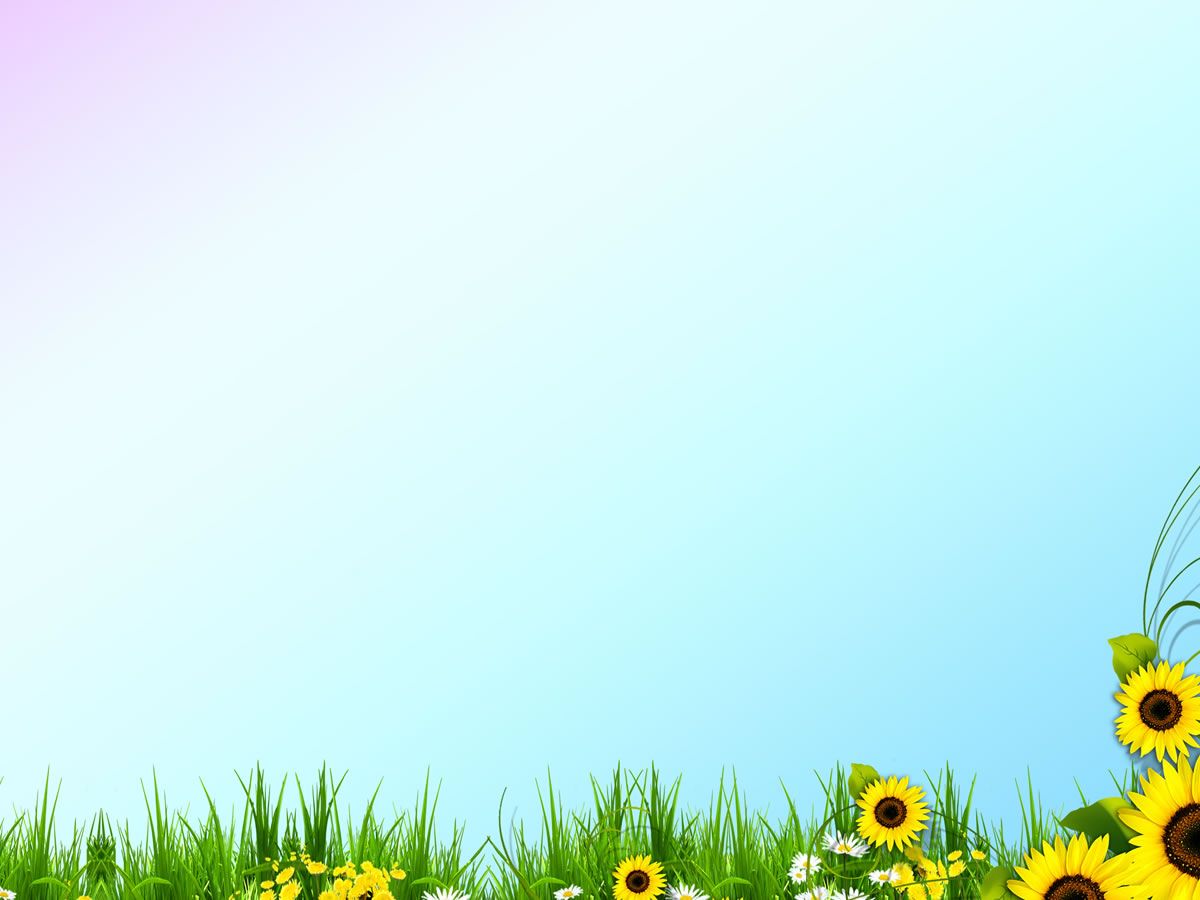 III. Luyện tập:
Bài1:Tìm câu ghép trong đoạn văn dưới đây. Xác định các vế câu trong từng câu ghép.
      Biển luôn thay đổi màu tuỳ theo sắc mây trời. Trời xanh thẳm, biển cũng thẳm xanh, như dâng cao lên, chắc nịch. Trời rải mây trắng nhạt, biển mơ màng dịu hơi sương. Trời âm u mây mưa, biển xám xịt, nặng nề. Trời ầm ầm dông gió, biển đục ngầu, giận dữ…Biển nhiều khi rất đẹp, ai cũng thấy như thế. Nhưng vẻ đẹp của biển, vẻ đẹp kì diệu muôn màu muôn sắc ấy phần lớn là do mây, trời và ánh sáng tạo nên.
c
Theo Vũ Tú Nam
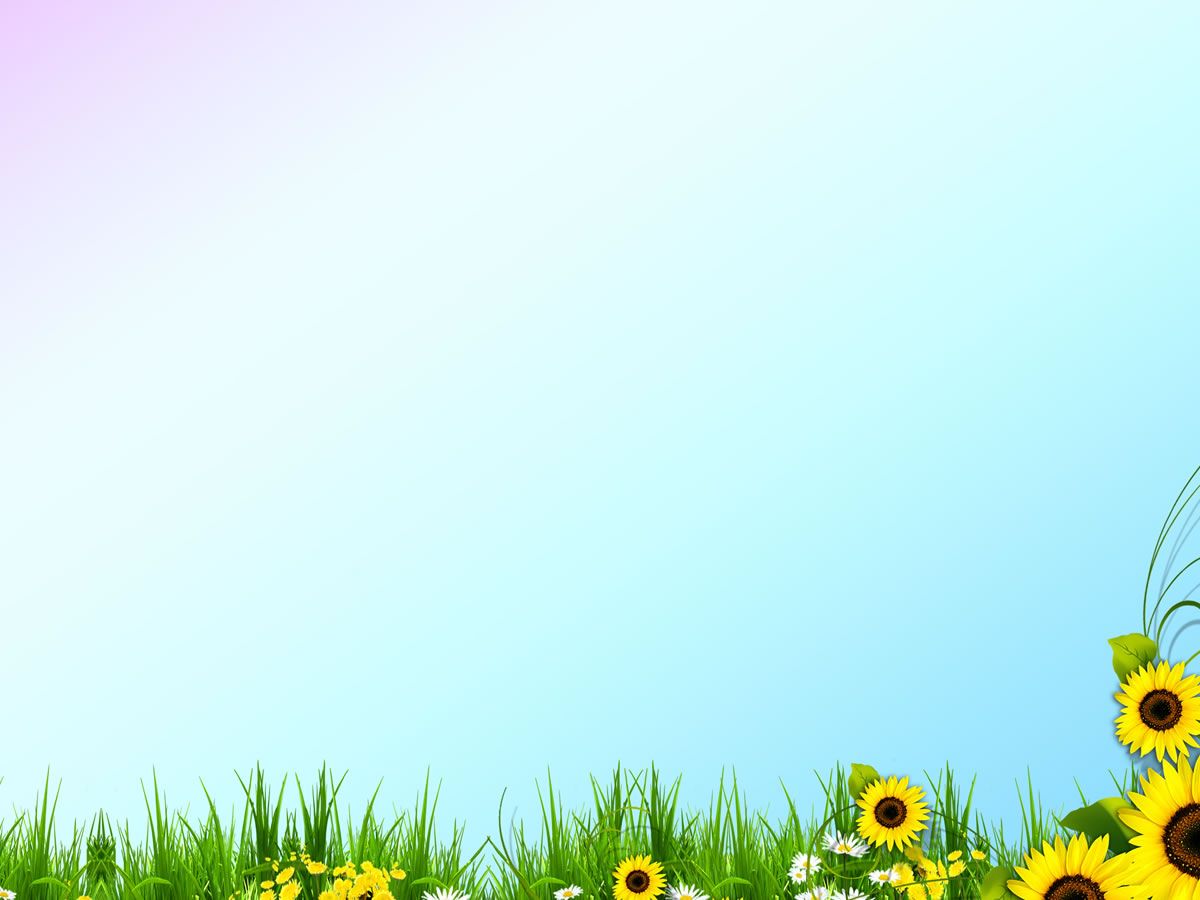 Không thể tách mỗi vế câu ghép trên thành một câu đơn, vì mỗi vế câu thể hiện một ý có quan hệ rất chặt chẽ với ý của các vế câu khác.
2. Có thể tách mỗi vế câu ghép vừa tìm được ở bài tập 1 thành một câu đơn được không? Vì sao?
Xác định các vế câu trong từng câu ghép.
Vế 1
Vế 2
STT
biển cũng thẳm xanh.
như dâng cao lên, chắc nịch.
Câu 1
Trời xanh thẳm,
Câu 2
Trời rải mây trắng
 nhạt,
biển mơ màng dịu hơi sương.
Trời âm u mây mưa,
biển xám xịt, nặng nề.
Câu 3
biển đục ngầu, giận dữ…
Câu 4
Trời ầm ầm dông gió,
Biển nhiều khi rất đẹp,
ai  cũng thấy như thế.
Câu 5
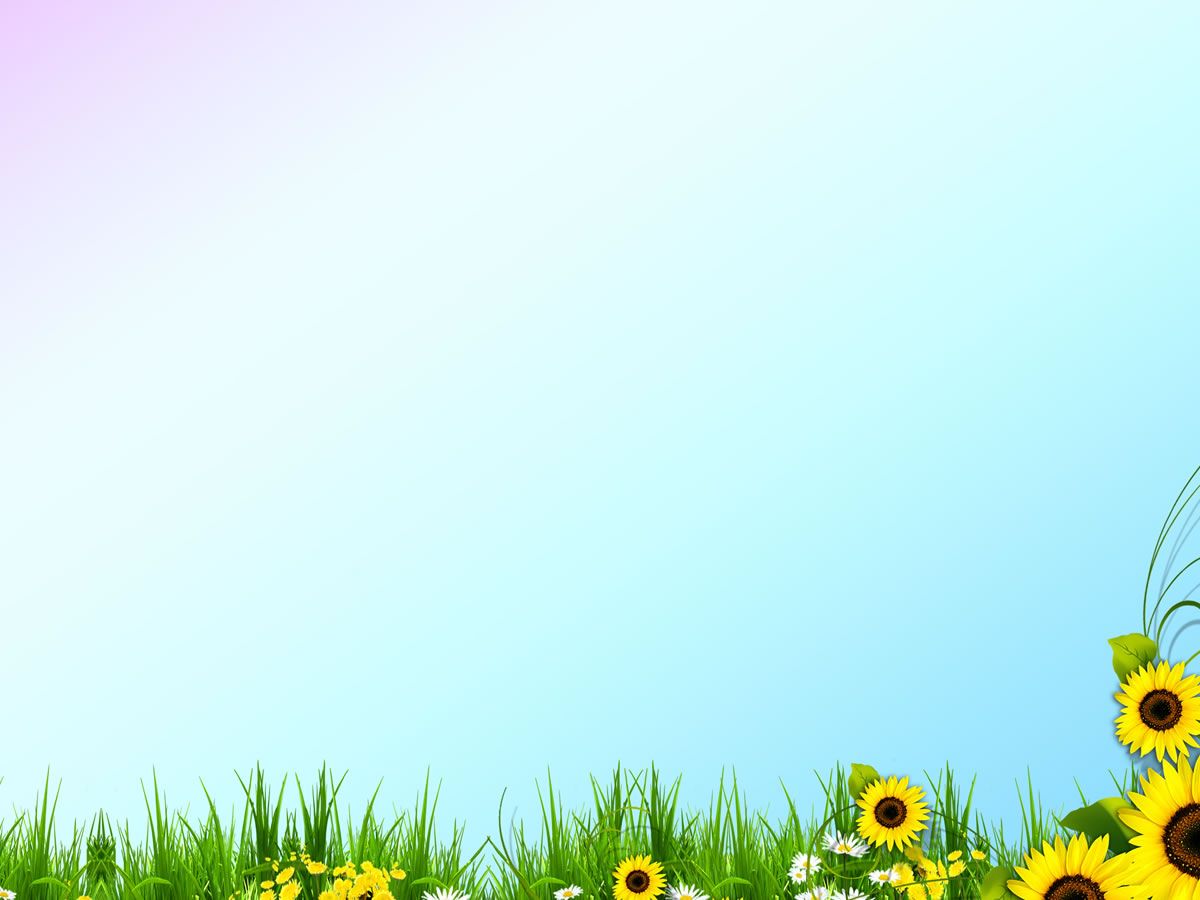 Bài 3. Thêm một vế câu vào chỗ trống để tạo thành câu ghép:
Mùa xuân đã về,………………..
Mặt trời mọc,………………
Trong truyện cổ tích Cây khế, người em chăm chỉ, hiền lành, còn ……………………………………
d)Vì trời mưa to ……………………..
trăm hoa đua nở.
sương tan dần.
người anh thì tham lam và độc ác.
nên đường ngập nước.
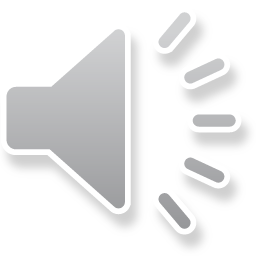 Dặn dò
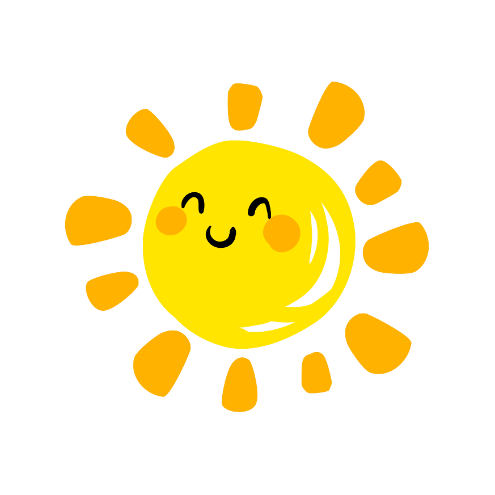 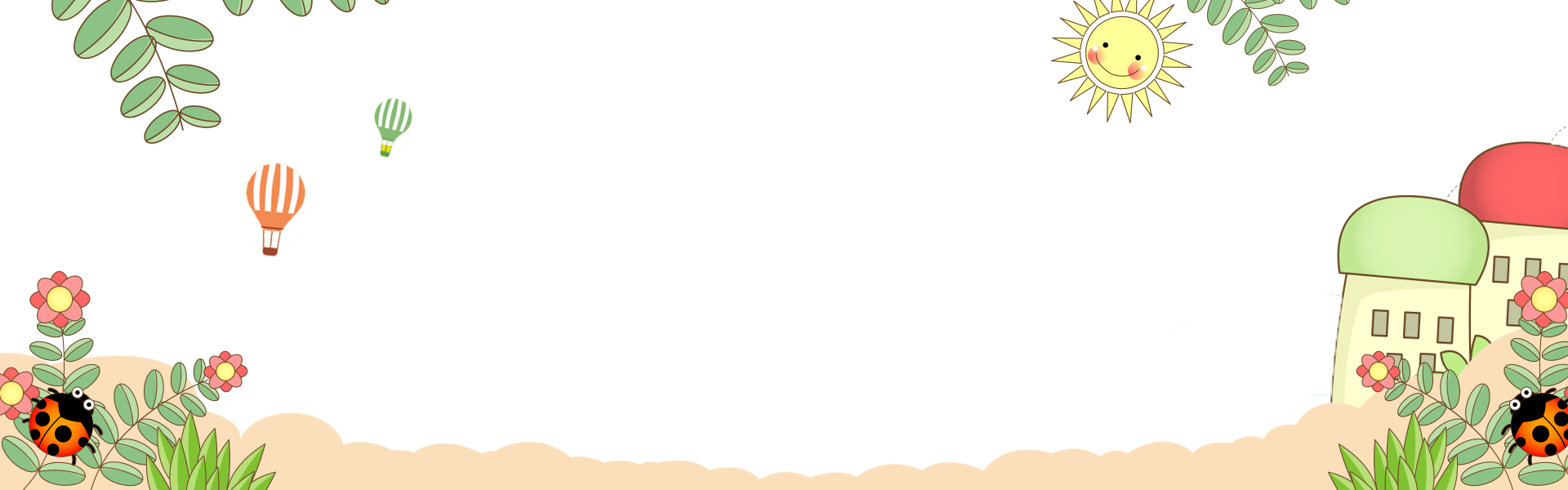 Học thuộc ghi nhớ.
Chuẩn bị bài:
Cách nối các vế câu ghép (trang 12)
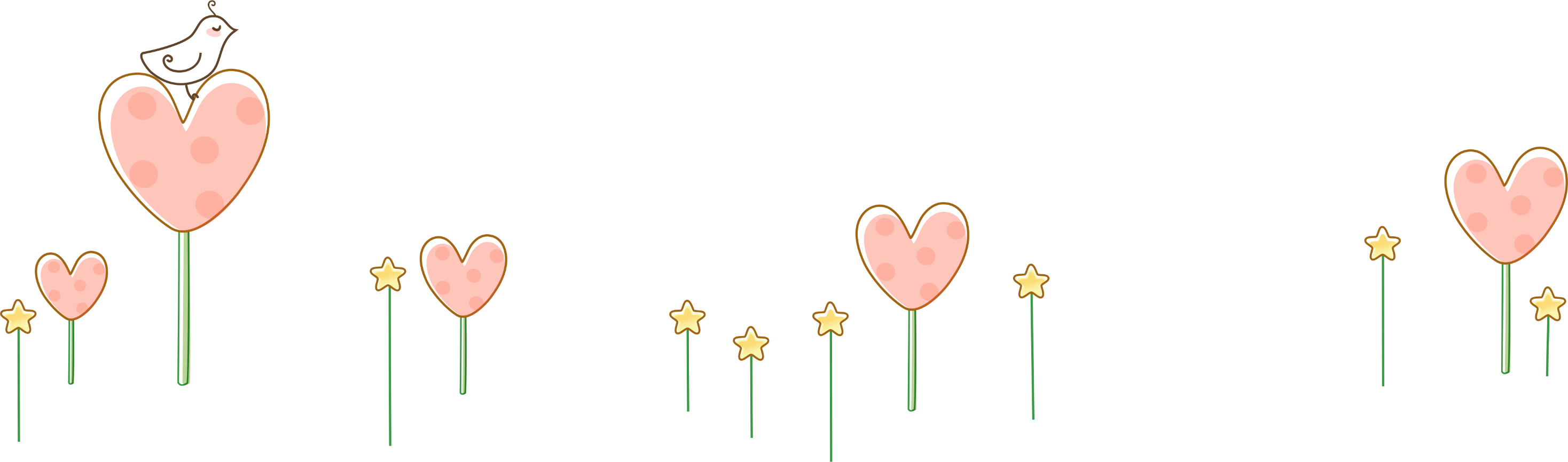